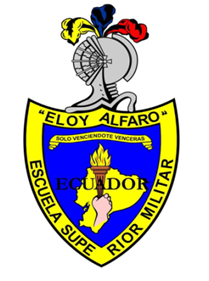 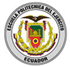 ESCUELA SUPERIOR MILITAR 
“ELOY ALFARO”

TRABAJO DE INVESTIGACIÓN
“ANÁLISIS DEL MODELO EDUCATIVO POR COMPETENCIAS Y SU INCIDENCIA EN LA FORMACIÓN INTEGRAL DE LOS CADETES DE LA ESCUELA SUPERIOR MILITAR “ELOY ALFARO” EN EL AÑO LECTIVO 2010 – 2011”





SBRIG.  E. GAVILANEZ J. WILLIAM F.
                                                                                 BRIG. E.  TRUJILLO C. CARLOS E.
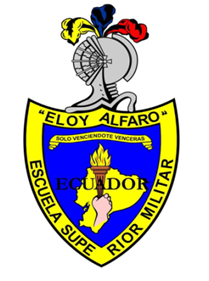 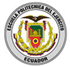 INTRODUCCIÓN
MODELO EDUCATIVO INTEGRAL.


 MODELO EDUCATIVO POR COMPETENCIAS EN LA “ESMIL”.


 INCIDENCIA EN LA FORMACIÓN INTEGRAL.


 INVESTIGACIÓN
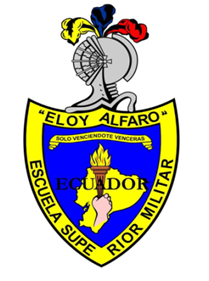 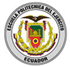 PROBLEMA
SER, SABER y SABER HACER


 REFORMA E INNOVACIÓN CURRICULAR. 

 IMPLEMENTACIÓN DEL MODELO EDUCATIVO POR  
  COMPETENCIAS



 EFICACIA DEL MODELO EDUCATIVO EN LA “ESMIL”
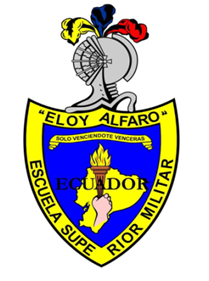 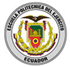 JUSTIFICACIÓN
“ESMIL”,  ALMA MATER DEL EJÉRCITO ECUATORIANO


 IMPORTANCIA Y CALIDAD DEL MODELO.


 PRINCIPALES BENEFICIADOS
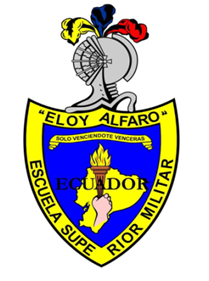 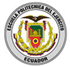 OBJETIVO GENERAL:
ANALIZAR EL MODELO EDUCATIVO POR COMPETENCIAS Y SU INCIDENCIA EN LA FORMACIÓN INTEGRAL DE LOS CADETES DE LA ESCUELA SUPERIOR MILITAR "ELOY ALFARO" EN EL PERIODO 2010- 2011, EVALUANDO EL NIVEL DE ACEPTACIÓN DEL NUEVO MODELO POR PARTE DE LOS CADETES, A FIN DE DETERMINAR LAS VENTAJAS Y/O DESVENTAJAS DE SU APLICACIÓN.
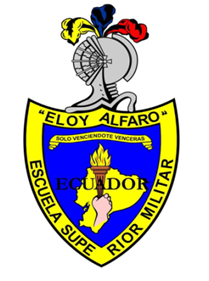 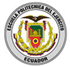 OBJETIVOS ESPECÍFICOS:
DETERMINAR LA NECESIDAD DE ANALIZAR EL MODELO EDUCATIVO POR 
    COMPETENCIAS.

  IDENTIFICAR EL NIVEL DE ACEPTACIÓN DE LOS CADETES DE LA  ESCUELA  
   SUPERIOR MILITAR “ELOY ALFARO” CON LA   IMPLEMENTACIÓN DEL MODELO   
   EDUCATIVO POR COMPETENCIAS.

  ESTABLECER COMO INCIDE EL MODELO EDUCATIVO POR  COMPETENCIAS EN 
   LA FORMACIÓN INTEGRAL DE LOS CADETES.

  DETERMINAR DE QUÉ MANERA SE RELACIONA EL MODELO  EDUCATIVO POR 
   COMPETENCIAS Y LA FORMACIÓN INTEGRAL DE   LOS CADETES DE LA 
   ESCUELA SUPERIOR MILITAR "ELOY ALFARO".
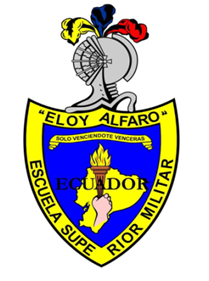 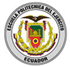 HIPÓTESIS
EL MODELO EDUCATIVO POR COMPETENCIAS CONTRIBUYE A LA FORMACIÓN INTEGRAL DE LOS CADETES DE LA ESCUELA SUPERIOR MILITAR “ELOY ALFARO”, CUMPLIENDO CON LAS COMPETENCIAS GENÉRICAS DEL PERFIL PROFESIONAL DEL OFICIAL DEL EJÉRCITO?
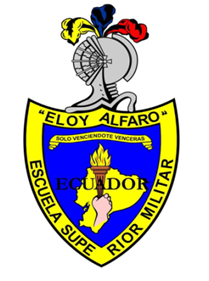 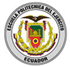 MARCO TEÓRICO
Proceso de Culturización y Socialización de las personas a través del cual se desarrollan capacidades, habilidades, destrezas, etc.
EDUCACIÓN
Aprender a conocer
 Aprender a hacer
 Aprender a convivir 
 Aprender a ser
CUATRO PILARES FUNDAMENTALES PARA LA EDUCACIÓN
Aprender a hacer
Aprender a Aprender
Aprender a ser
Aprender a convivir
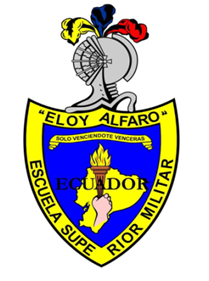 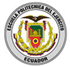 ESTADO ACTUAL DEL PROBLEMA
PREGUNTA N. 8

LA IMPLEMENTACIÓN DEL MODELO EDUCATIVO POR COMPETENCIAS A PERMITIDO UNA MEJOR ASIMILACIÓN DE LOS CONOCIMIENTOS, HABILIDADES Y VALORES POR  PARTE DE LOS CADETES DE LA ESCUELA SUPERIOR MILITAR “ELOY ALFARO”
39 % TOTALMENTE

40,2 % EN GRAN MEDIDA

18,3% MEDIANAMENTE
 
2,4 % EN BAJO MEDIDA
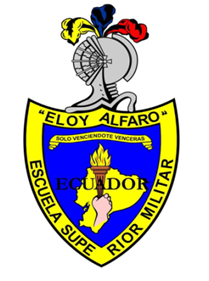 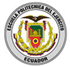 ESTADO ACTUAL DEL PROBLEMA
PREGUNTA N- 10

EL TIEMPO ASIGNADO A CUMPLIR CON LOS REQUERIMIENTOS DEL MODELO EDUCATIVO POR COMPETENCIAS NO SE ADAPTA AL HORARIO DE LA ESCUELA SUPERIOR MILITAR “ELOY ALFARO”.
25, 6 % EN MUY ALTO GRADO

61,0 % EN ALTO GRADO

9,8 % MEDIANAMENTE
 
3,7 % EN BAJO GRADO
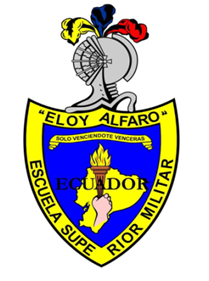 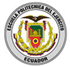 ESTADO ACTUAL DEL PROBLEMA
PREGUNTA  N. 11

EL TIEMPO DESTINADO A LOS TRABAJOS Y EVALUACIONES QUE EXIGE EL MODELO EDUCATIVO POR COMPETENCIAS NO SE ECUENTRA A LA PAR CON EL TIEMPO DISPONIBLE DE LOS CADETES
26, 8 % EN MUY ALTO GRADO

50,0 % EN ALTO GRADO

22 % MEDIANAMENTE
 
1,2 % EN BAJO GRADO
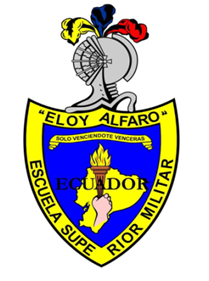 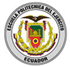 PROPUESTA
REESTRUCTURAR LAS ASIGNATURAS IMPARTIDAS EN LA FORMACIÓN DEL OFICIAL DE LA ESMIL, MEDIANTE EL ANÁLISIS QUE CONSIDERE EL DESARROLLO DE COMPETENCIAS QUE CARACTERIZAN AL OFICIAL PARA UN MEJOR DESEMPEÑO ACADÉMICO.
ELABORAR UN HORARIO TENTATIVO, DE RÉGIMEN INTERNO, QUE PERMITA A LOS CADETES TENER EL TIEMPO SUFICIENTE PARA EL CUMPLIMIENTO DE LOS NUEVOS REQUERIMIENTOS DOCENTES, COMO PARTE DEL MODELO CON ENFOQUE EN COMPETENCIAS.
ELABORAR UNA GUÍA DE TÉCNICAS DE ESTUDIO COMO AYUDA AL CADETE PARA MEJORAR SU PROCESO DE APRENDIZAJE Y OPTIMIZAR SU TIEMPO DE ESTUDIO OBLIGATORIO.



     (ENTREGA DE TRIPTICOS)
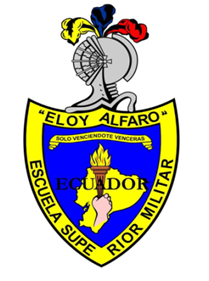 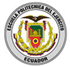 CONCLUSIONES
LA NECESIDAD DE ANALIZAR EL MODELO EDUCATIVO POR COMPETENCIA SURGE DEBIDO A LA IMPLEMENTACIÓN DEL MISMO EN LA ESCUELA SUPERIOR MILITAR “ELOY ALFARO” PARA EL AÑO LECTIVO 2010 -2011.



SEGÚN LA INVESTIGACIÓN REALIZADA NOS INDICA QUE EL PERSONAL DE CADETES DE ENCUENTRA TOTALMENTE A FAVOR DE LA IMPLEMENTACIÓN DEL MODELO EDUCATIVO POR COMPETENCIAS
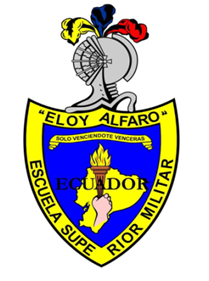 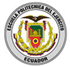 CONCLUSIONES
EL TIEMPO DESTINADO A CUMPLIR CON LOS REQUERIMIENTOS DEL MODELO EDUCATIVO POR COMPETENCIAS NO ES EL SUFICIENTE DENTRO DEL HORARIO DE RÉGIMEN DE LA ESCUELA SUPERIOR MILITAR “ELOY ALFARO”.


LA IMPLEMENTACIÓN DEL MODELO EDUCATIVO POR COMPETENCIAS FORMA DE UNA MANERA INTEGRAL A LA PERSONA Y MÁS AÚN CUMPLIR CON EL PERFIL PROFESIONAL DEL OFICIAL DEL EJÉRCITO ECUATORIANO
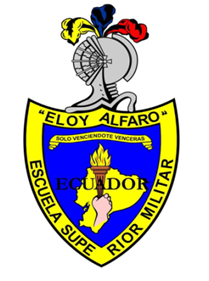 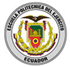 CONCLUSIONES
LA SOLUCÍÓN A LOS PROBLEMAS QUE SE PRESENTEN SE DEBEN IR DANDOSE DURANTE EL DESARROLLO DEL MODELO EDUCATIVO.


EL MODELO EDUCATIVO POR COMPETENCIAS PERMITE EL DESARROLLO DE CONOCIMIENTOS, HABILIDADES Y VALORES EN LOS DIFERENTES CURSOS DE FORMACIÓN DURANTE LOS 4 AÑOS DE PERMANENCIA EN LA ESMIL.
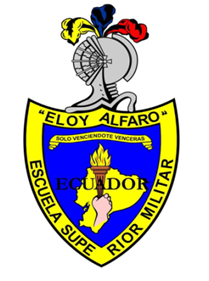 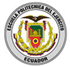 RECOMENDACIONES
DIRECTIVOS, DOCENTES, INSTRUCTORES Y CADETES DEBEN PROMOVER ESTE MODELO DENTRO DE LA EDUCACIÓN DE LOS CADETES. 

UNA REESTRUCTURACIÓN DEL HORARIO DE RÉGIMEN INTERNO,

     PARA EL ÉXITO DE LA IMPLEMENTACIÓN DE ESTE MODELO EDUCATIVO SE DEBE BRINDAR LAS FACILIDADES POSIBLES AL PERSONAL DE CADETES.
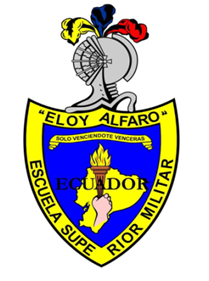 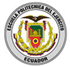 RECOMENDACIONES
MATERIAS IMPARTIDAS
      
       HORARIO DE RÉGIMEN INTERNO 

       SUSTENTO CIENTÍFICO EN EL TRIPTICO INFORMATIVO,  A SER TOMADO EN CUENTA POR AUTORIDADES, DIRECTIVOS , DOCENTES, INSTRUCTORES Y CADETES.